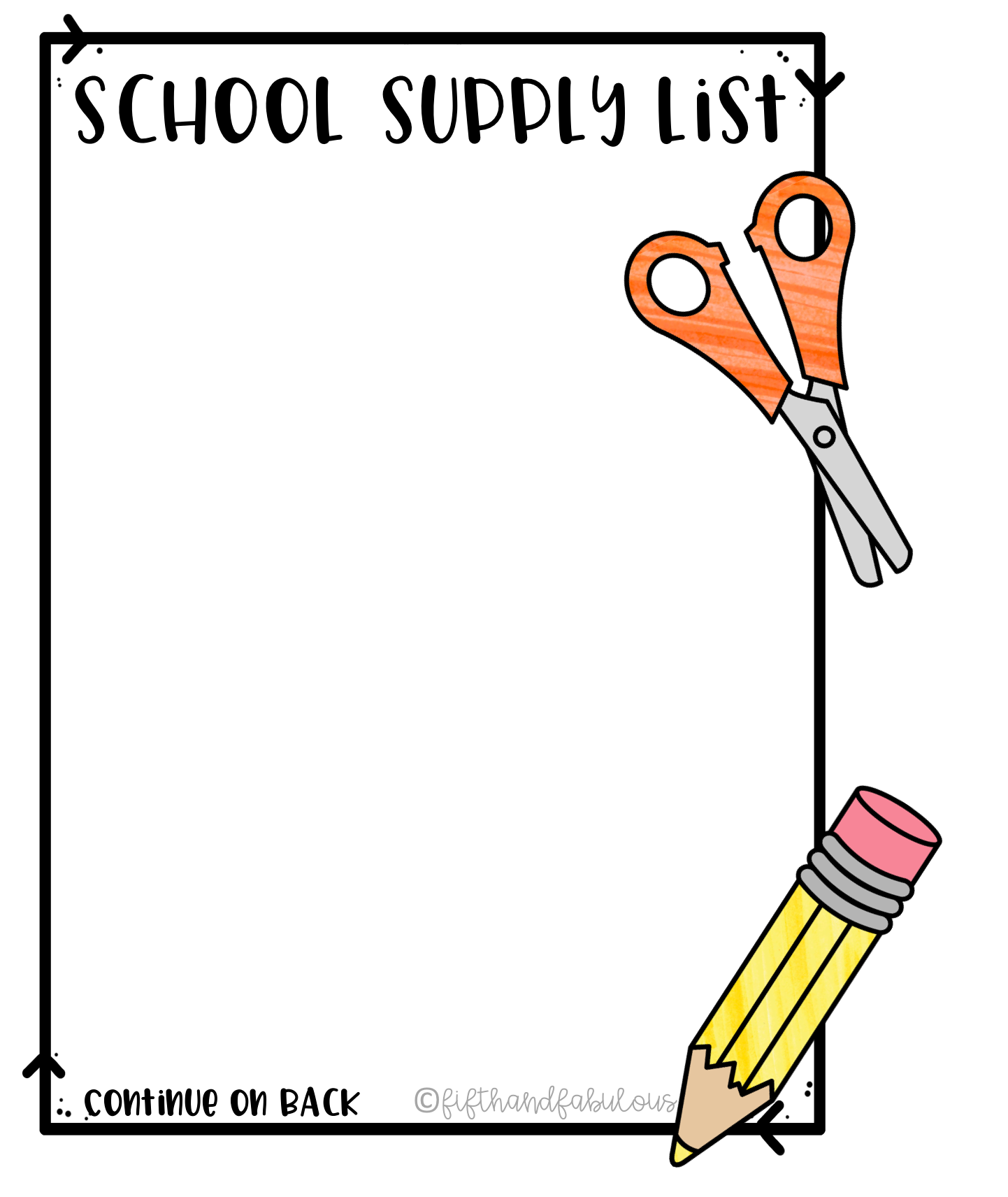 Mary M Bethune PreK-8
1st  Grade
24 pack Crayons
 2 yellow folders
 1 Pair of Headphones (to be kept in classroom)
 3 – 24 pack yellow pencils 
 Backpack
 1 pack-colored pencils 
 3 glue sticks